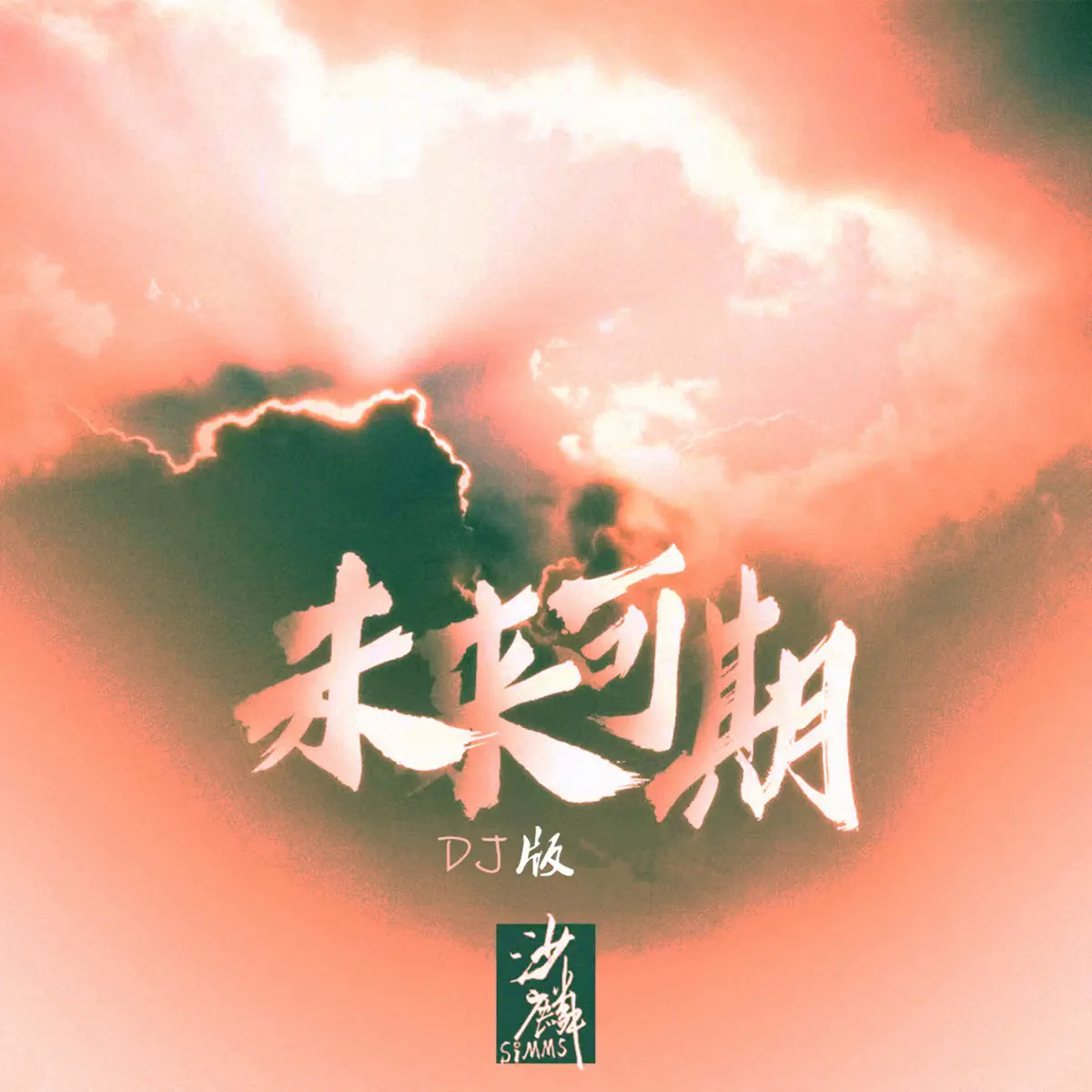 未来可期
沙麟
BY IT DEPT 2023
幸运总会 不期而遇不管前路风雨或是荆棘阳光一定会驱散了乌云把爱都给你
相信自己 未来可期奔赴山海迎接更好的自己千山万重祝你万事胜意一路繁花相送你前程似锦相信自己 未来可期跨过星河遇见更好的自己
相信自己 未来可期跨过星河遇见更好的自己人间值得未来多彩绚丽锦鲤般的运气 温暖你四季未来可期没有什么过不去亲爱的你 请别放弃长路漫漫 辛苦磨砺都将成为 深刻的印记不忘初心足够努力
BY IT DEPT 2023
1/3
千山万重祝你万事胜意
一路繁花相送你前程似锦相信自己 未来可期跨过星河遇见更好的自己人间值得未来多彩绚丽锦鲤般的运气 温暖你四季相信自己 未来可期奔赴山海迎接更好的自己千山万重祝你万事胜意一路繁花相送你前程似锦
人间值得未来多彩绚丽锦鲤般的运气 温暖你四季未来可期不忘初心足够努力幸运总会 不期而遇不管前路风雨或是荆棘阳光一定会驱散了乌云
把爱都给你相信自己 未来可期奔赴山海迎接更好的自己
BY IT DEPT 2023
2/3
相信自己 未来可期
跨过星河遇见更好的自己人间值得未来多彩绚丽锦鲤般的运气 温暖你四季未来可期
返回第一页
BY IT DEPT 2023